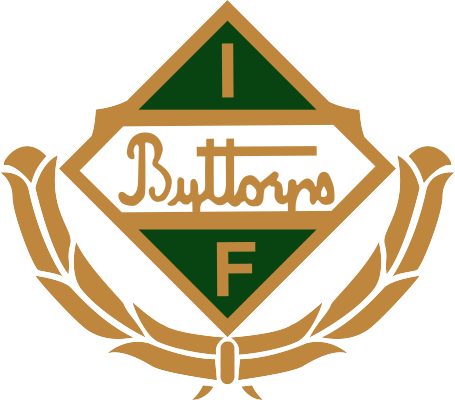 FÖRÄLDRAMÖTE
Spelform 9 mot 9
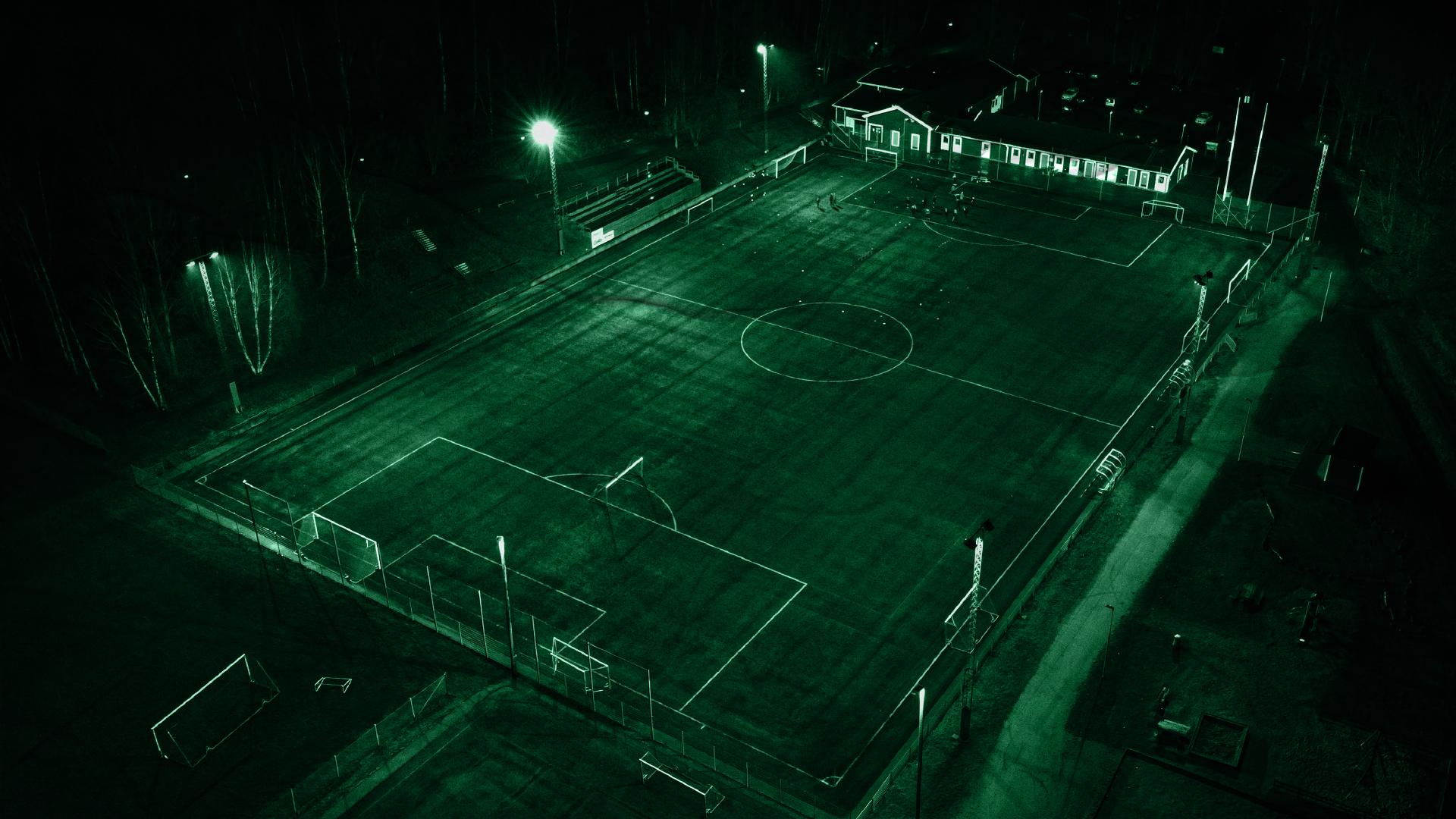 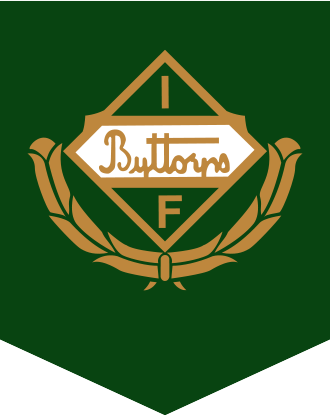 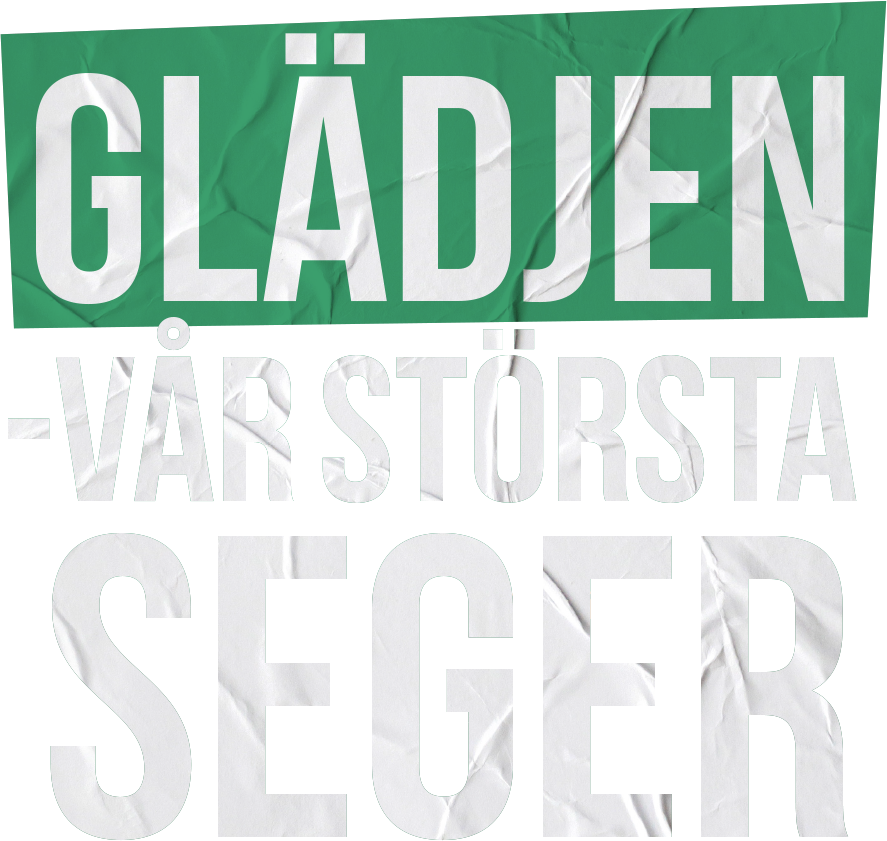 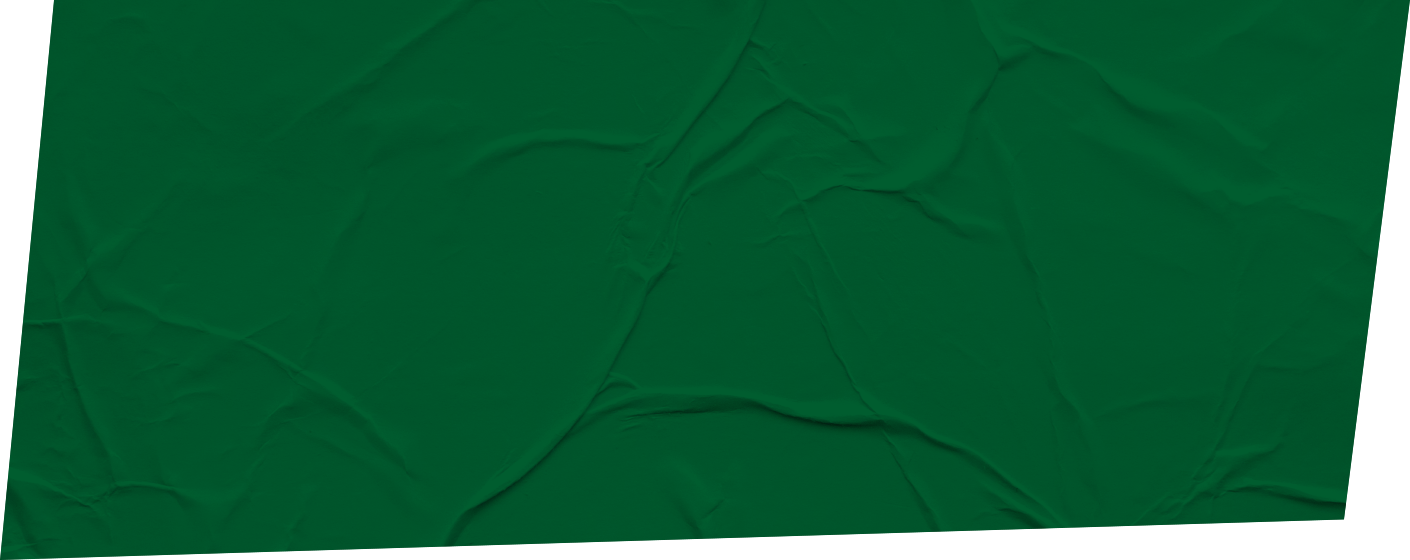 Vi strävar efter att skapa en miljö där varje medlem, vare sig de är idrottare, ledare, domare eller på andra sätt engagerade, känner sig välkomna och värdefulla. För oss är glädjen och gemenskapen viktigare än enskilda prestationer – det handlar om att skapa positiva upplevelser och en stark sammanhållning genom idrotten.
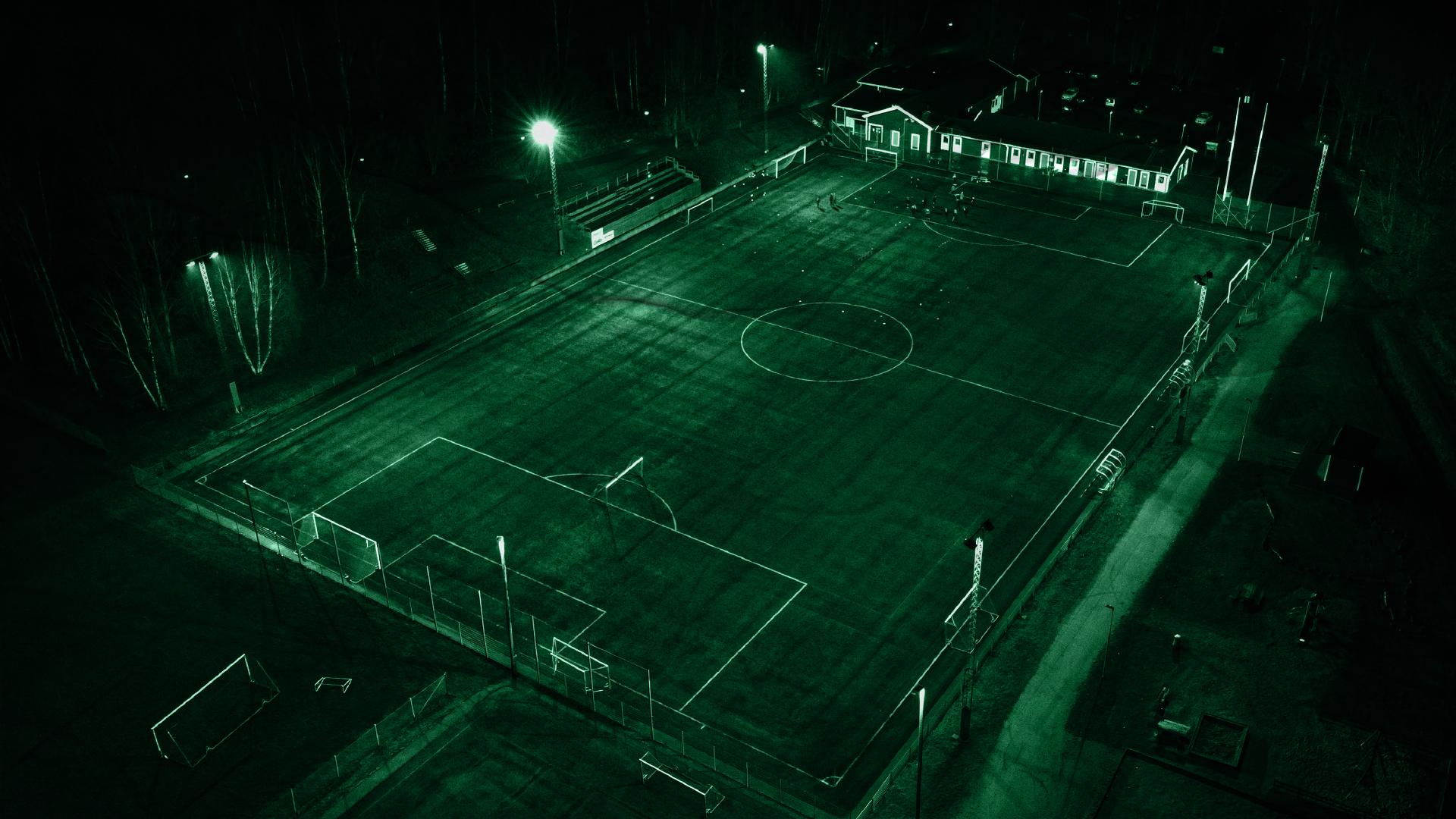 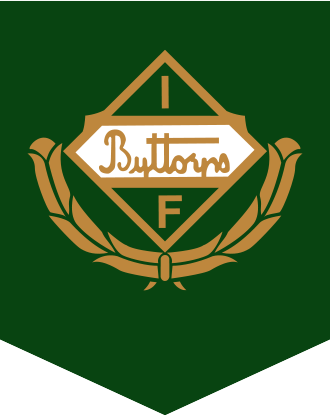 Tränare + Lagdmin
Laginfo
Gröna Tråden
Breddförening
Byttorps IF Riktlinjer
Spelarutbildningsplan
Åtagande
Lagkassa
Träningsställ
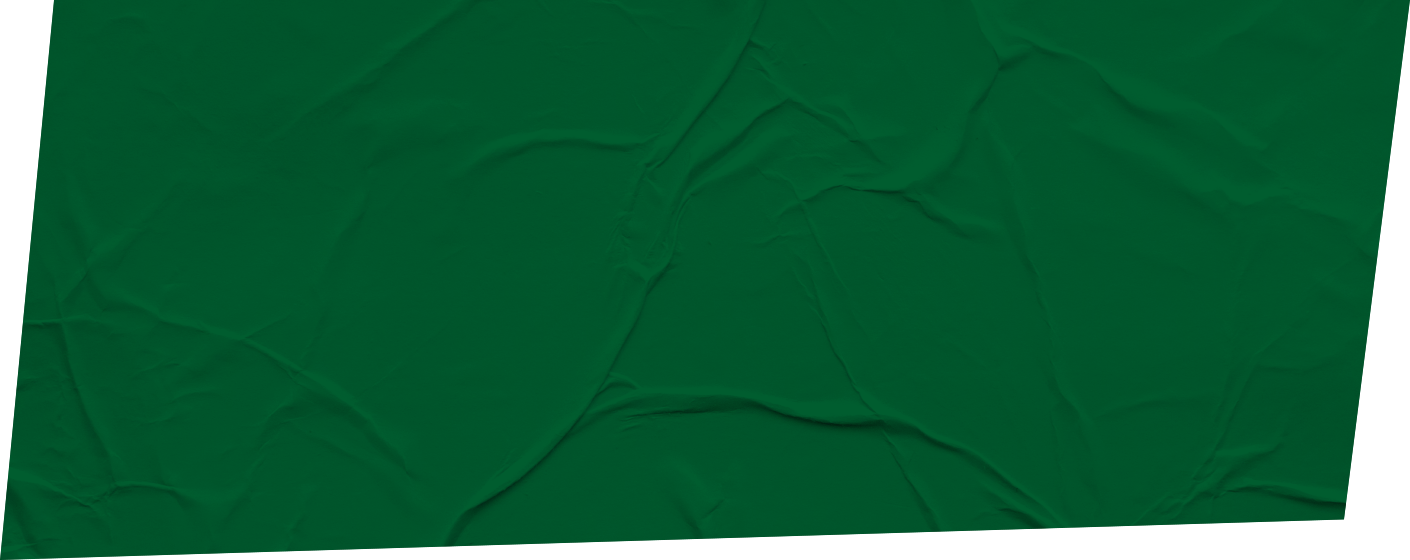 Tränare + Lagadmin
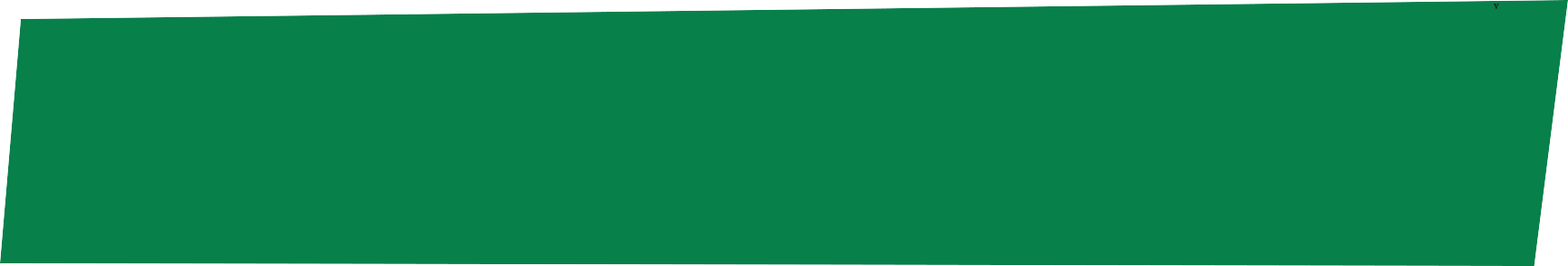 Namn Namnsson	Ledare 		Utbildningsnivå (Valfritt)
Namn Namnsson	Ledare 		Utbildningsnivå (Valfritt)
Namn Namnsson	Lagledare 		Utbildningsnivå (Valfritt)
Namn Namnsson	Administratör

Alla ledare inom Byttorps IFs verksamhet lämnar in utdrag från belastningsregistret.
Alla ledare erbjuds och uppmuntras att gå tränarutbildningar.
laginfo
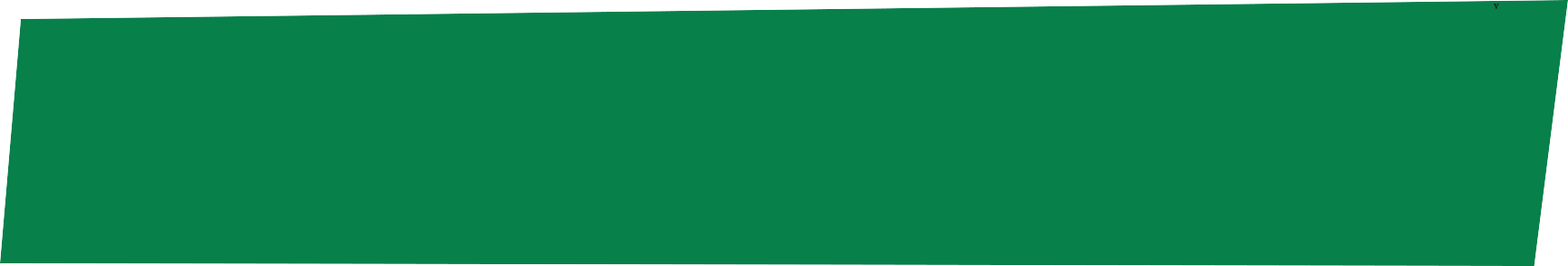 Hur många tjejer/pojkar tillhör laget
	Xst födda 20xx/20xx
När bedrivs träningar?
	Träning XXX och XXX XX:XX-XX:XX
Var bedrivs träningarna?
	Byttorps IP
Vad behöver man ta med till träningen?
	Benskydd samt namnad vattenflaska
Vad behöver man ta med till match/cup?
	Benskydd samt namnad vattenflaska (tröja, shorts och strumpor erhålls av Byttorps IF)
Hur många lag har anmälts till matchspel?
	Xst
Vilken division är laget anmält till?
	Div X
Vilken spelform spelar vi?
	9 mot 9
laginfo
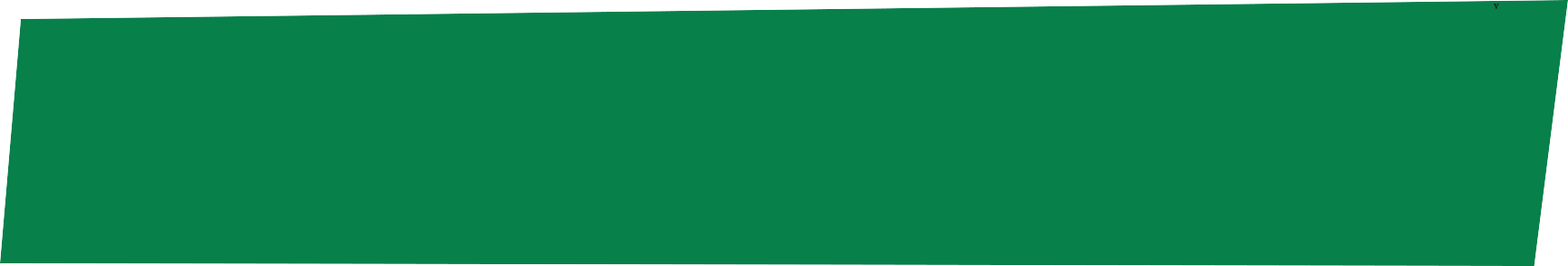 Vilka träningsmatcher skall vi spela?
	2024-XX-XX 	Byttorps IF -  Sjöboholm  	Samling XX:XX	Matchstart XX:XX
	2024-XX-XX 	Byttorps IF -  Sjöboholm 	Samling XX:XX	Matchstart XX:XX 
	2024-XX-XX 	Byttorps IF -  Sjöboholm 	Samling XX:XX	Matchstart XX:XX 
	2024-XX-XX 	Byttorps IF -  Sjöboholm 	Samling XX:XX	Matchstart XX:XX 	
Vilka cuper skall vi medverka i?
	2024-XX-XX	Cup Cupsson
Vilka seriematcher skall vi spela?
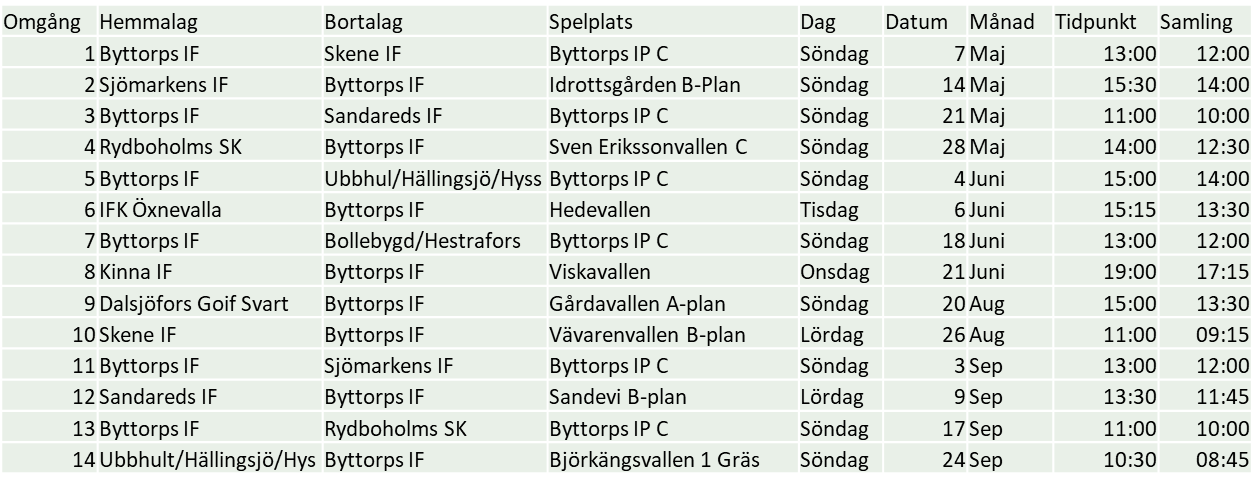 Gröna Tråden
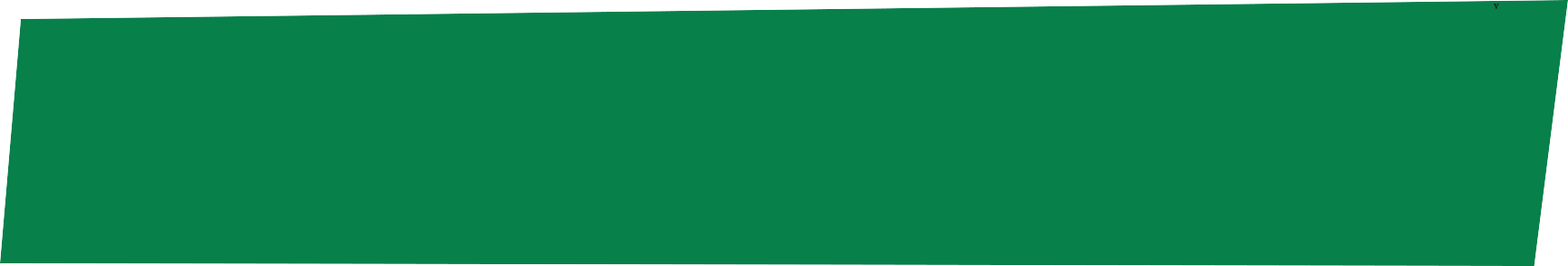 Var hittar jag Gröna Tråden?
	Laget.se/byttorpsifklubbsida/mer/policys/grönatråden
Vad är Gröna Tråden?
	Byttorps IF Gröna Tråden är ett dokument som beskriver förenings värdegrund
Värdegrund
	Barnkonventionen, barnperspektivet och barnens perspektiv är styrande i verksamheten
	Alla får var med på sina villkor, ingen diskrimineras utifrån kön, ursprung, sexuell läggning, nivå mm, (alla deltar och får lika speltid, gäller 14 år och 	yngre).  Diskriminering, trakasserier, kränkningar och mobbing ska aktivt motverkas, vuxna är goda förbilder för barnen och är barnens 	trygghetsgaranti. Det förkommer ingen nivågruppering/nivåindelning vid någon eller några situationer för spelare under 18 år. Barnen ska uppmuntras 	och ges möjlighet att utföra fler idrotter och andra fritidssysselsättningar. Idrottens “fair play” genomsyrar verksamheten
Utdrag ur Byttorps IF Gröna Tråden
	Målet är att erbjuda alla barn och ungdomar som vill ha en möjlighet att utöva rörelseglädje, träningsidrott, tävlingsidrott och motionsidrott samt att varje 	aktiv upplever sitt idrottande som roligt. Kreativitet, spontanitet och spelglädje uppmuntras i vår förening.
	Byttorps IF arbetar för att motverka våld och machokultur inom idrotten. Våld är inte bara slag och sparkar utan även elaka kommentarer, taskiga skämt, 	blickar, nedvärderande bilder, hot och även rasistiska, sexistiska eller funkofobiska skämt.

Byttorps IF följer barnkonventionen
breddförening
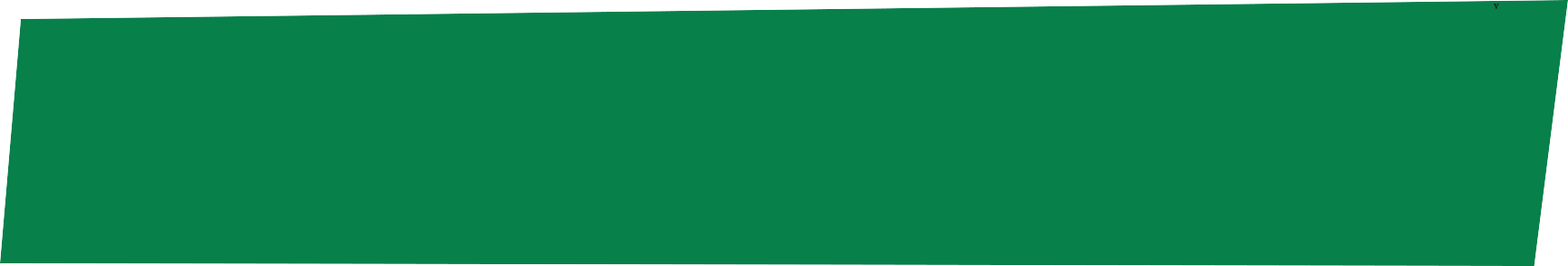 Vad står Breddförening för i Byttorps IF?
	Öppen träningsverksamhet/motionsidrottande för personer 1-100år
	Byttorps IF skall erbjuda en öppen verksamhet för de som inte vill delta i den ordinarie tävlings- och 	träningsverksamheten. Den öppna verksamheten innefattar verksamheter såsom fritidsgård, idrottsskola, 	sommarläger, allsidig träning och ”prova-på-verksamhet”. Byttorps ambition är att ha verksamhet som passar alla åldrar.
Byttorps if riktlinjer
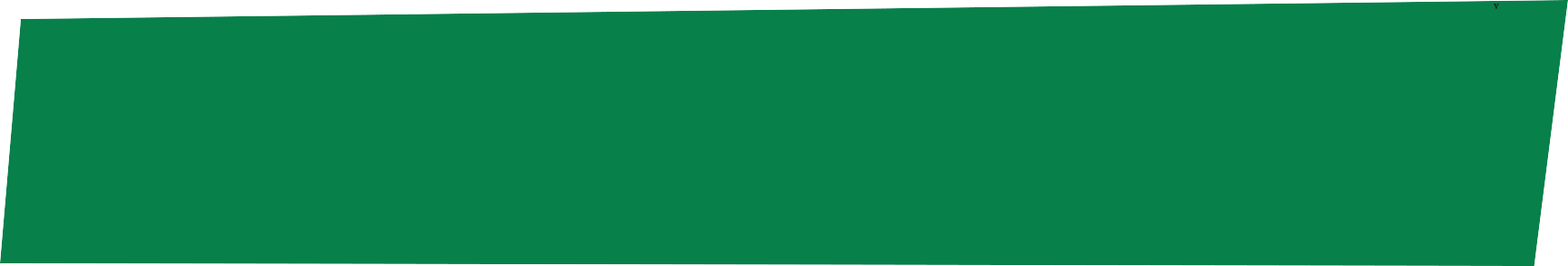 Fotbollsglädje (6-9 år)
Lära sig träna (9-12 år) 
Träna för att träna (13-16 år)
Träna för att tävla (17-19 år)
	All verksamhet sker i enlighet med barnkonventionens riktlinjer. 
	Uppmuntra till andra idrotter
	Detta är en föräldraledd verksamhet. En förutsättning för att bedriva lagverksamhet är att det finns erforderligt antal föräldraledare i laget. 
	Alla ledare som tränar laget och/eller coachar laget på matcher genomför klubbens internutbildning 
	I enlighet med Svenska Fotbollsförbundets ”Spela, lek och lär” handlar verksamheten om att skapa nyfikenhet och intresse för fotbollen genom lekfulla träningar där 	bollen är i fokus. 
	Så många som möjligt, så länge som möjligt och så bra som möjligt är alltid vårt motto!
	Det ska finnas minst två ledare/vuxna per lag/grupp vid varje träning/match, alternativt en ledare per grupp om den innehåller max 10 barn. Rekommendationen för 	antal träningar är 2-4 ggr/veckan och 75-90 minuter vid varje tillfälle. Säsong året runt.
	Alla ska spela lika mycket. Alla ska under året starta och avsluta ungefär lika många matcher. ”Toppning” ska inte ske. ”Toppning” är en form av selektering som innebär 	att de bästa vid ett givet tillfälle får en eller flera följande fördelar i tävlingssammanhang: en given plats i laget, mer speltid eller av de aktiva betraktat en attraktivare 	position i laget/gruppen.
spelarutbildningsplan
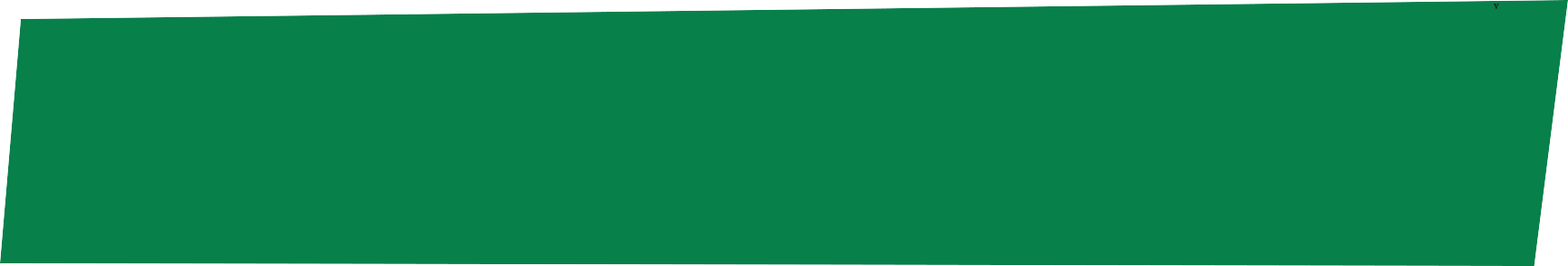 Vad är en spelarutbildningsplan?
	”Spelarutbildningsplanen är föreningens verktyg för att skapa kvalitet och kontinuitet i sin verksamhet för spelare. 	Spelarutbildningen bör innefatta både spelarnas utveckling som människor - fotbollsmiljön, och som fotbollsspelare – 	fotbollsutveckling”
	Spelarutbildningsplanen är något som är framtaget av Svenska Fotbollsförbundet
Vad säger spelarutbildningsplanen för spelform 9 mot 9?
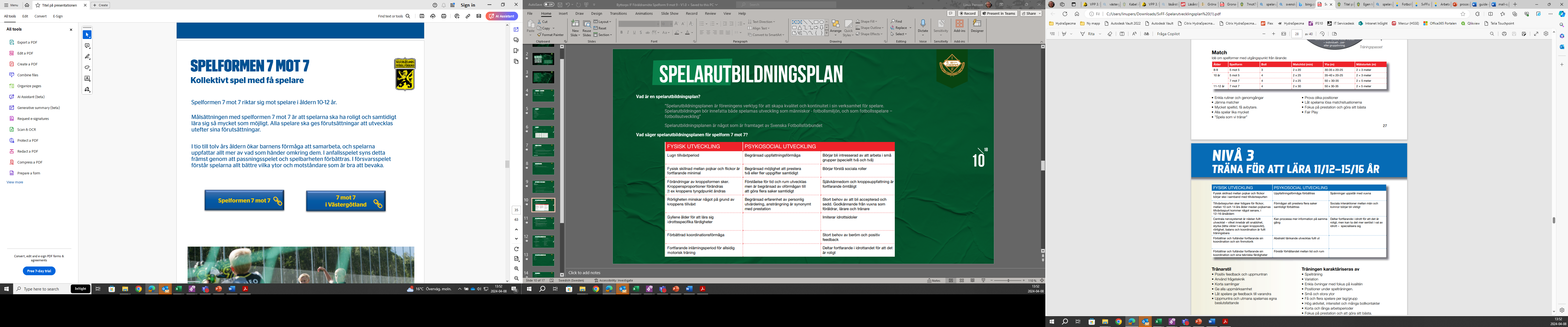 spelarutbildningsplan
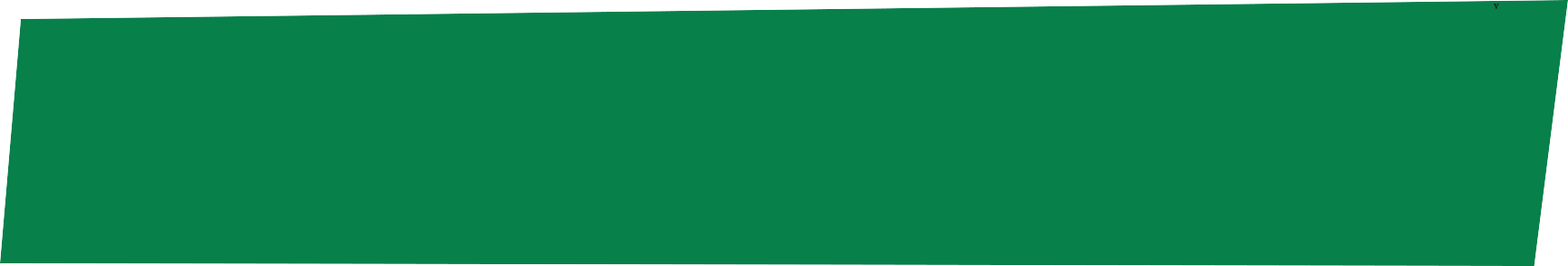 Träna för att lära (13-16 år) 
	Under perioden börjar spelarna bli redo att sätta samman färdigheter och metoder till en helhet. Uppfattningsförmågan 	förbättras och bidrar till att det finns goda möjligheter att utveckla spelförståelsen. Perioden innebär även en kraftig fysisk 	utveckling eftersom spelarna är i puberteten. Spelarna behöver tid för att träna på tidigare vunna färdigheter, inte minst 	med tanke på tillväxtspurten.
spelarutbildningsplan
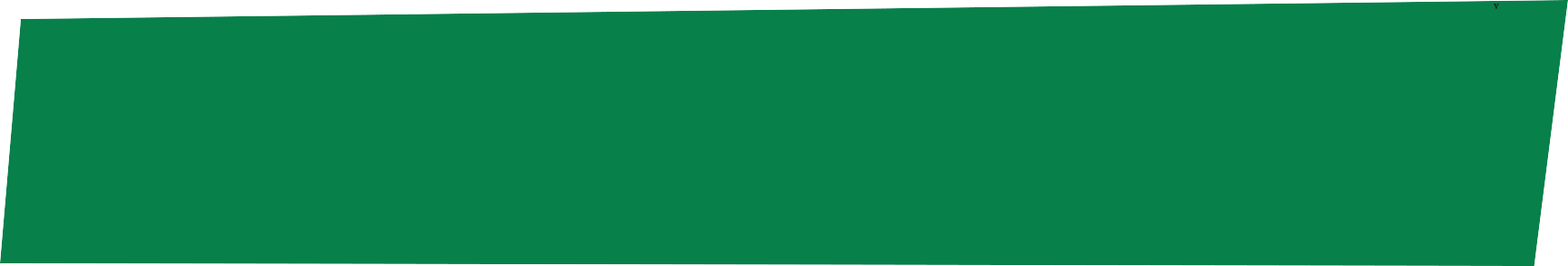 Hur skall man uppträda som ledare?
	Positiv feedback och uppmuntran 
	Tydliga men få anvisningar 
	Använd frågeteknik 
	Korta samlingar 
	Ge alla uppmärksamhet 
	Låt spelare ge feedback till varandra
Vilken karaktär skall träningarna genomsyras av?
	Spelträning 
	Variation 
	Enkla övningar 
	Positioner under spelträningen 
	Små ytor och stora ytor
	Få spelare per lag/grupp 	
	Hög aktivitet och många bollkontakter 
	Korta och långa arbetsperioder 	
	Fokus på prestation och att göra sitt bästa. • Glädje
Hur skall man uppträda som förälder och övrig publik
	Tänk på vad du säger och gör, barn i publiken hör och lär 
	Inte störa ledarna och respektera deras beslut 
	Stötta spelarna men låt ledarna instruera 
	Inse att vi lär och utvecklas i både med- och motgång 
	Inse att domaren är mänsklig och kanske inte ser allt men att domarens beslut ändå gäller 
	Tänk på hur man pratar med barnen hemma och i bilen
Vilken karaktär skall matcher genomsyras av?
	Enkla rutiner och genomgångar 
	Jämna matcher 
	Mycket speltid, få avbytare
	Alla spelar lika mycket 
	”Spela som vi tränar” 
	Prova olika positioner 	
	Låt spelarna lösa matchsituationerna 	
	Fokus på prestation och göra sitt bästa 
	Fair Play
spelarutbildningsplan
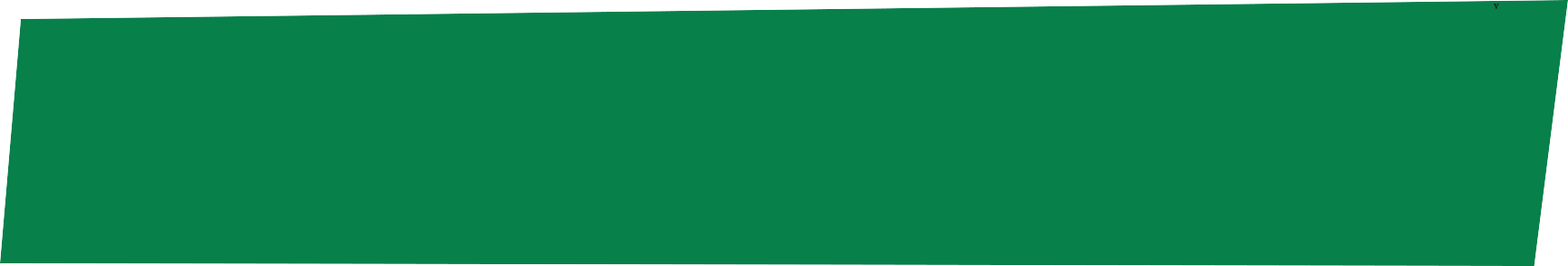 Vilken storlek på boll?
	4 el 5

Vilken matchtid?
	3x25 min

Vilken yta?
	65-73 × 50-55m

Vilken målstorlek?
	2,2 x 6m
åtaganden
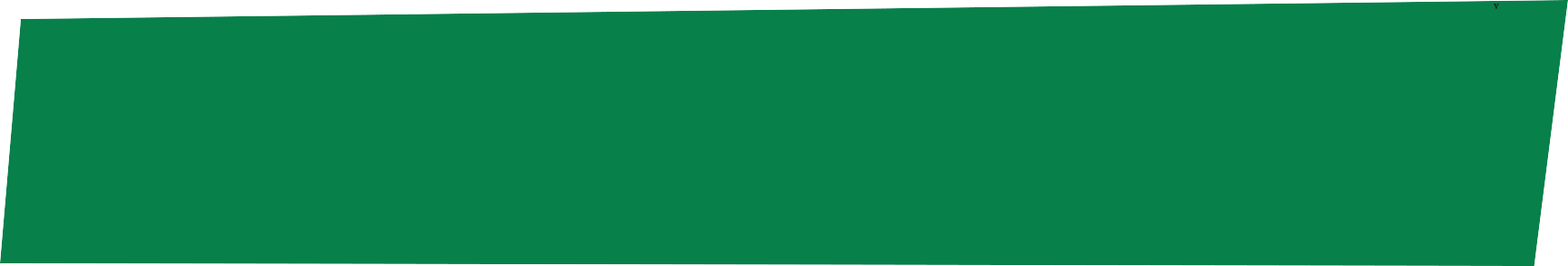 Varför finns åtaganden?
	För att kunna hålla nere medlemsavgifterna
	För att göra fotbollen tillgänglig för så många som möjligt

Vilka åtaganden finns?
	Tipspromenad
	Matchvärd
	Kiosk
	Julkalender Bingolotto
	Bra kompis
lagkassa
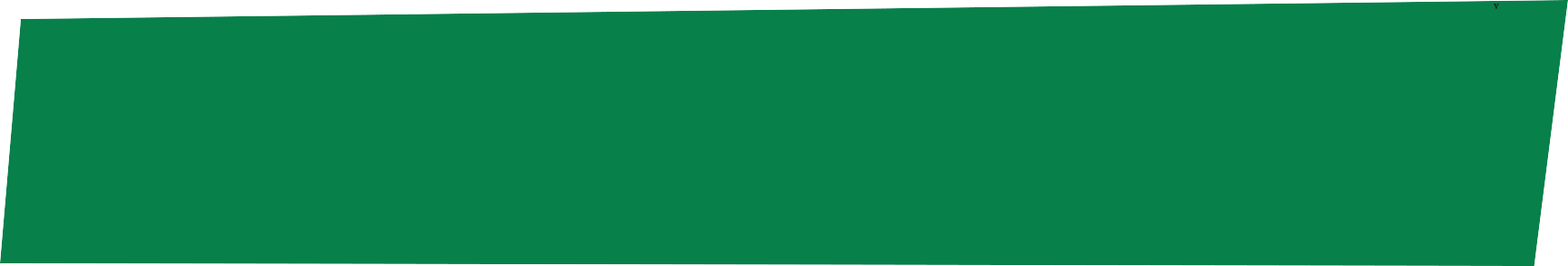 100kr betalas I samband med att faktura för medlemskap och aktivitetsavgift betalas. 

Varför finns lagkassa?
	För att kunna betala cuper
	För att kunna hitta på aktiviter utanför fotbollsplanen
Hur kan man utöka sin lagkassa?
	Försäljning
	etc….
Vad krävs för att utöka sin lagkassa?
	Engagerade Barn 
	Engagerade Föräldrar
	Engagerad Admin
	Engagerade Tränare
träningsställ
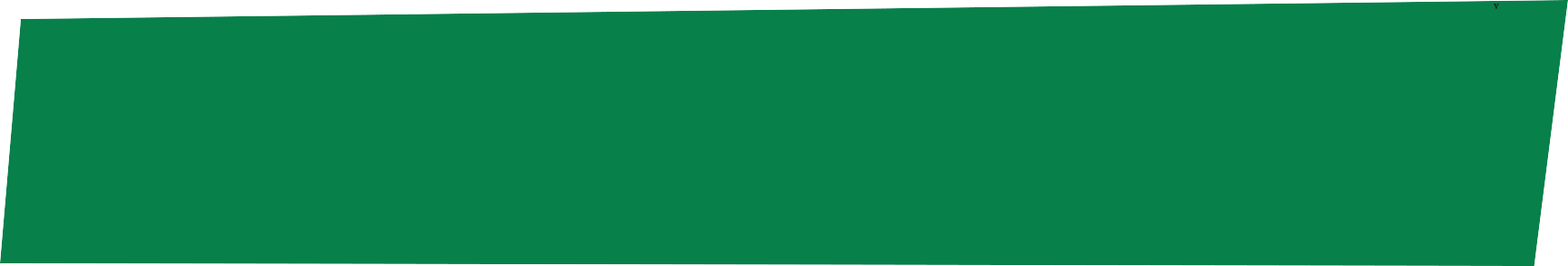 Var kan jag beställa träningskläder med Byttorps IF logotyp? 	
 	https://team.intersport.se/byttorps-if
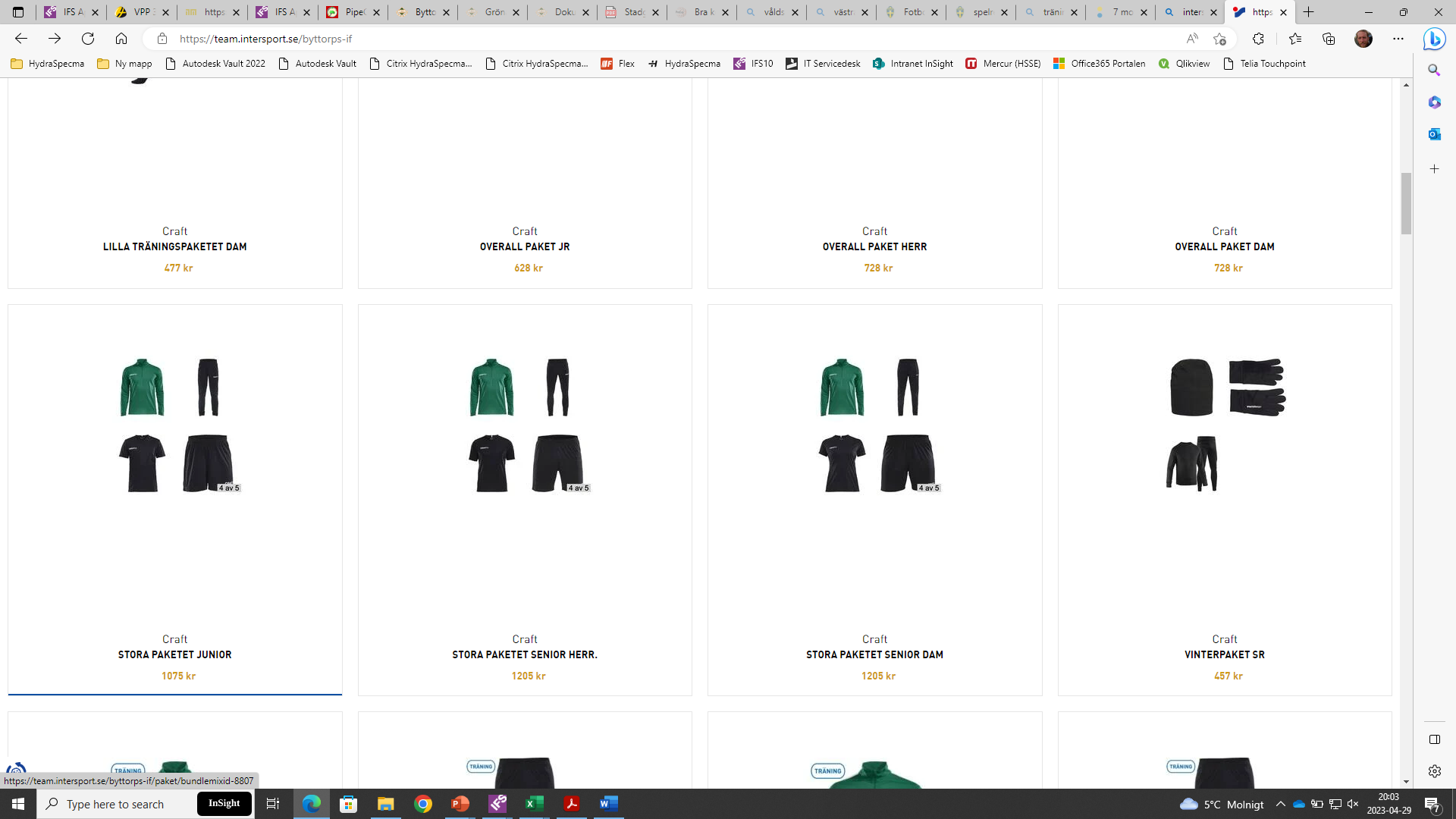 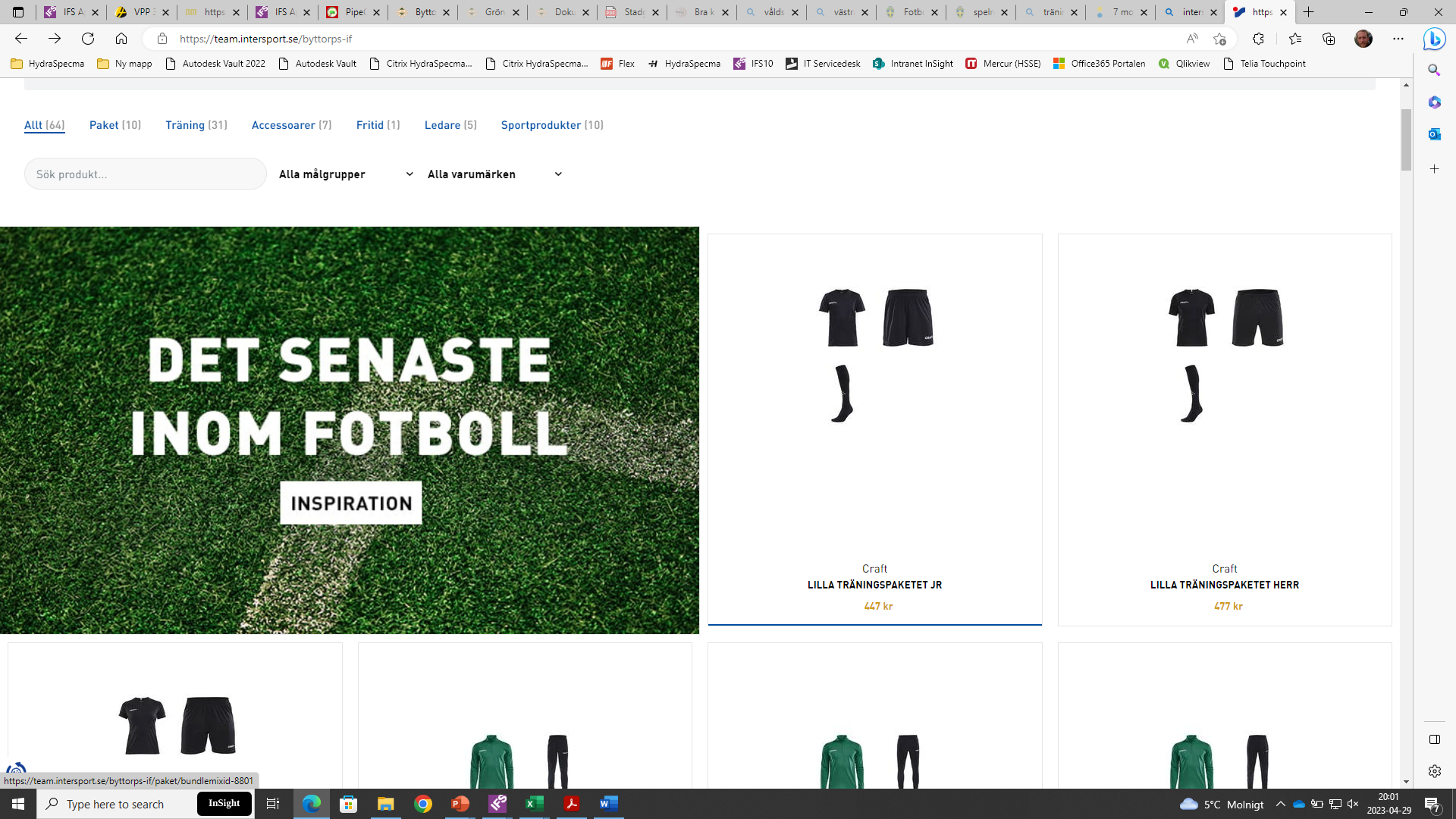 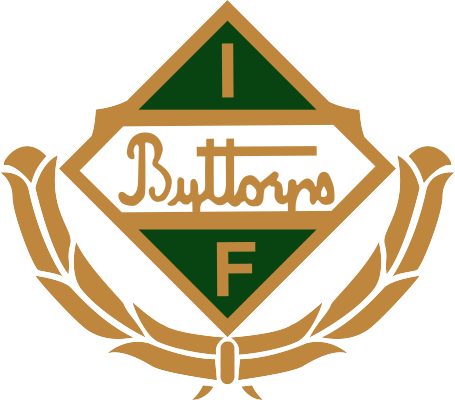 Tack för visat intresseVi ses på fotbollsplanen
Spelform 9 mot 9